МИНИСТЕРСТВО ОБРАЗОВАНИЯ, НАУКИ И МОЛОДЕЖНОЙ ПОЛИТИКИ
РЕСПУБЛИКИ КОМИ
Государственное профессиональное образовательное учреждение
“Воркутинский  политехнический техникум”




 Выполнила: мастер производственного обучения
Первунина Галина Викторовна
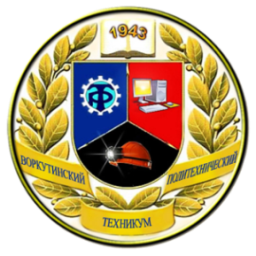 Тема программы: Приготовление и оформление холодных блюд и закусок
Тема урока: Приготовление, подача и бракераж салата-коктейля овощного.
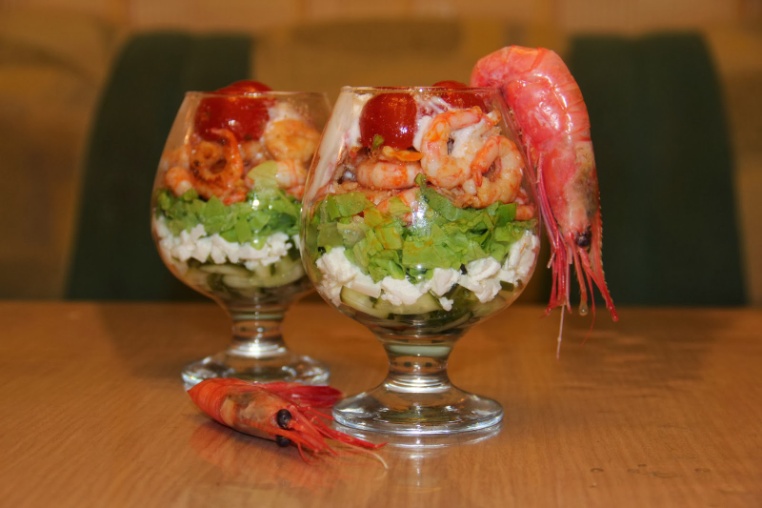 Цель занятия:
Создание условий для формирования у обучающихся профессиональных компетенций  при приготовлении, подаче и бракераже салатов-коктейлей .
Салаты-коктейли- это смеси различных готовых к употреблению продуктов в сочетании с соусами, заправками, зеленью, пряностями.
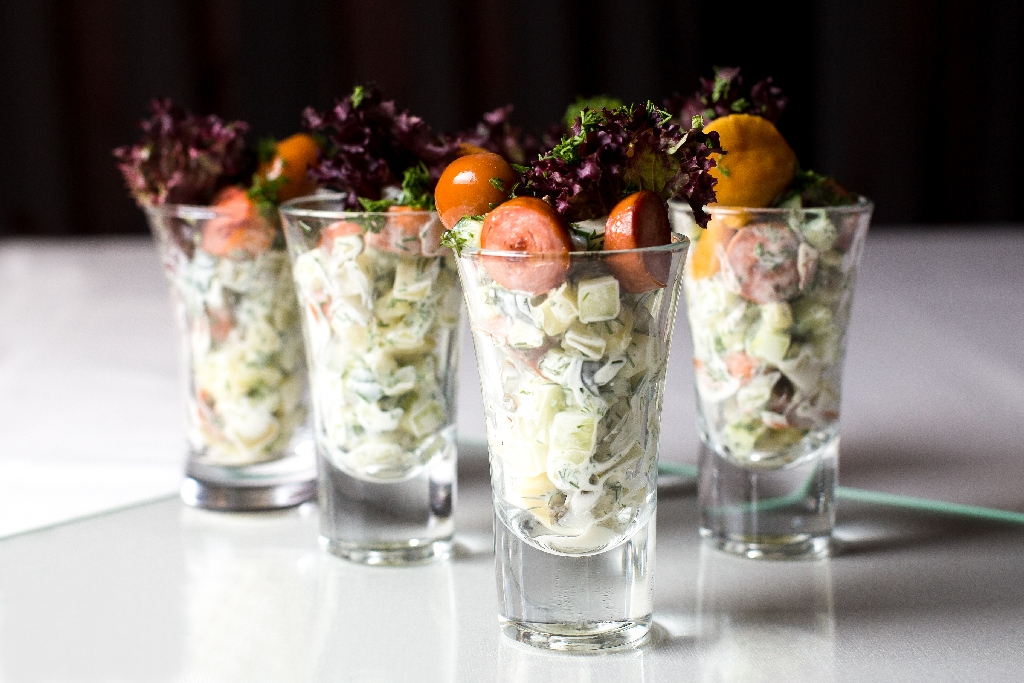 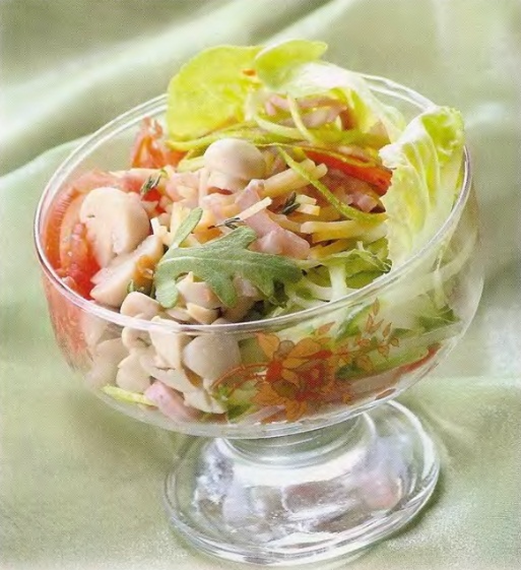 Салаты- коктейли:
  закусочные




  десертные
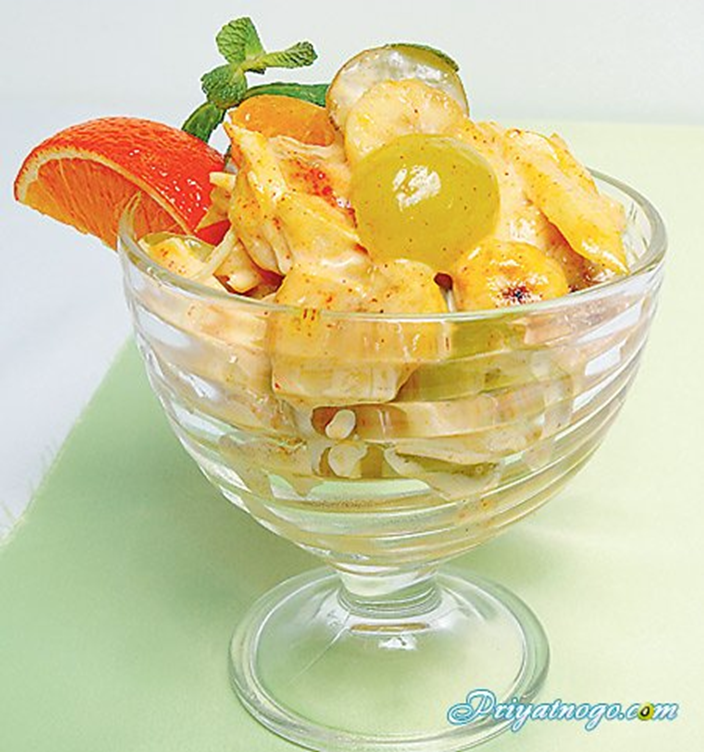 Для салатов-коктейлей продукты нарезают мелкими кубиками, ломтиками, соломкой, кружочками. Укладывают продукты слоями.
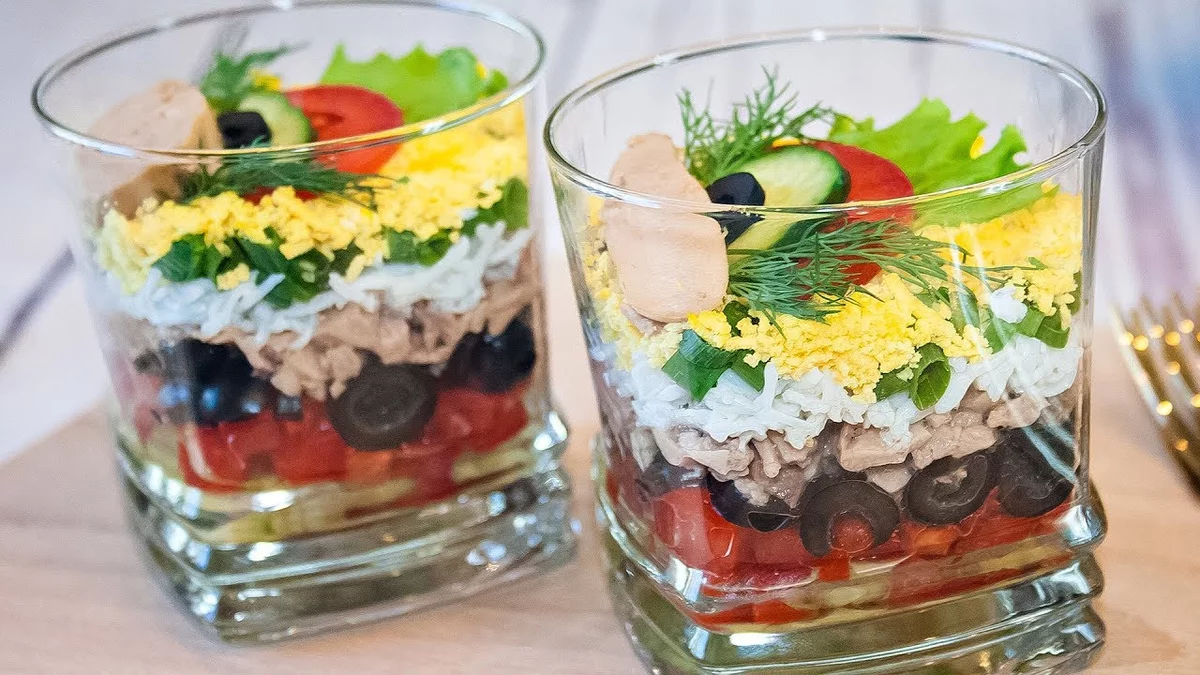 Заправляют соусами и заправками непосредственно перед отпуском.
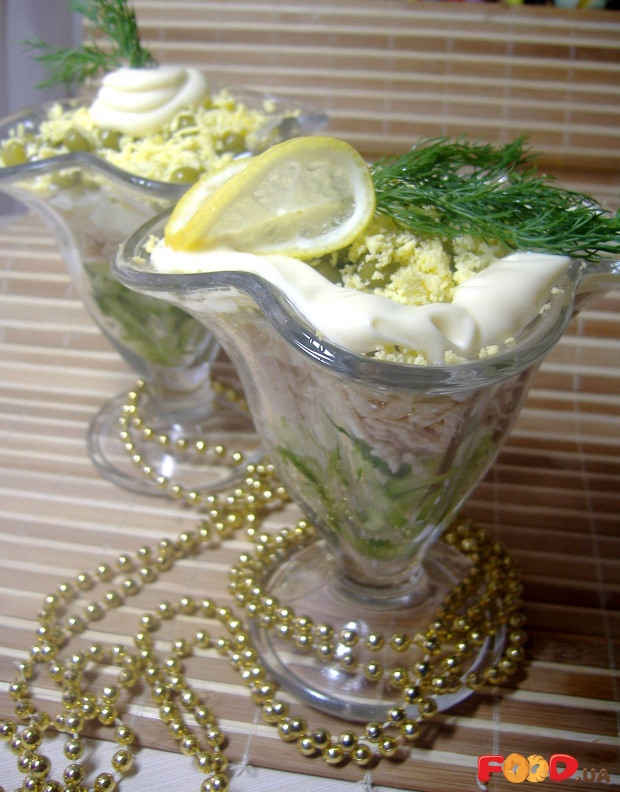 Для оформления используют различную зелень (салат зеленый, зелень петрушки, укроп), ягоды в целом виде, дольки или кружочки апельсина, лимона, которые надевают на край бокала, фужера.
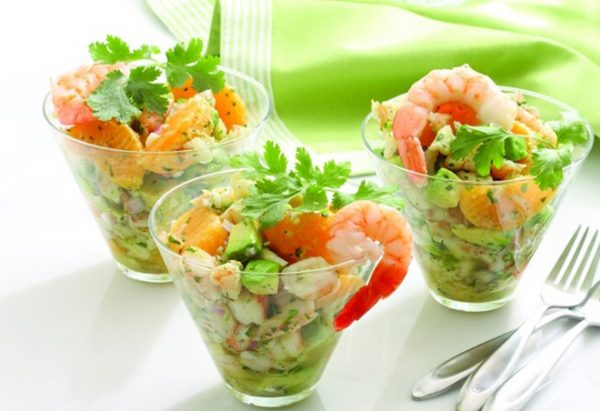 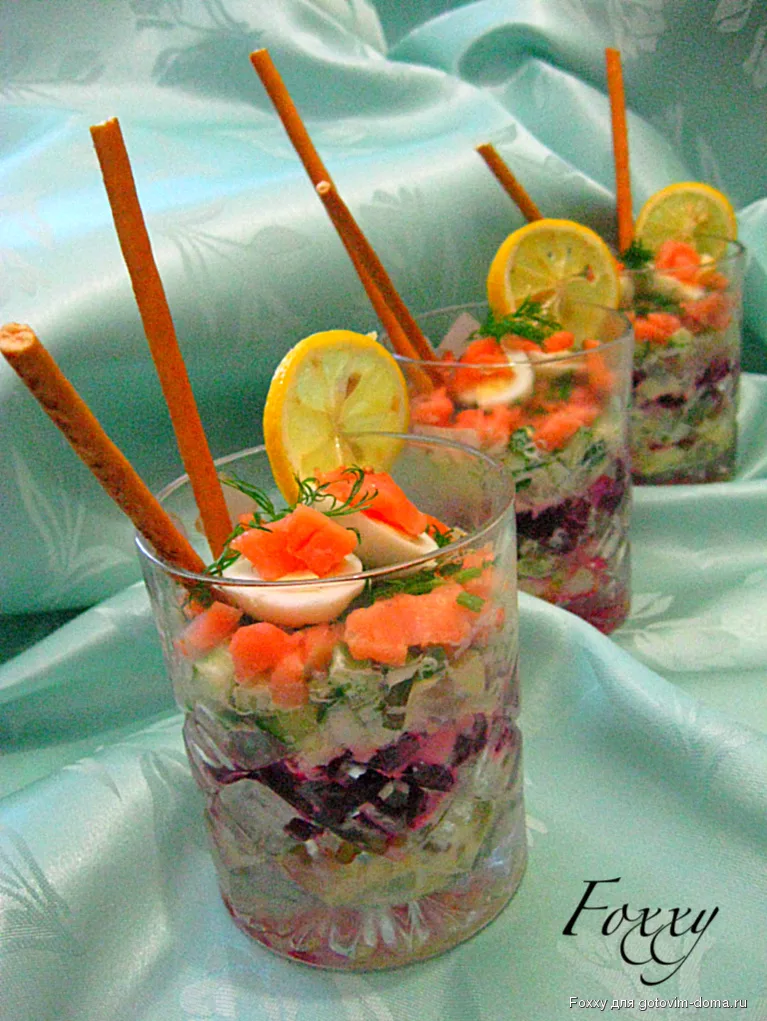 Подают салаты-коктейли в стеклянных, хрустальных бокалах или креманках
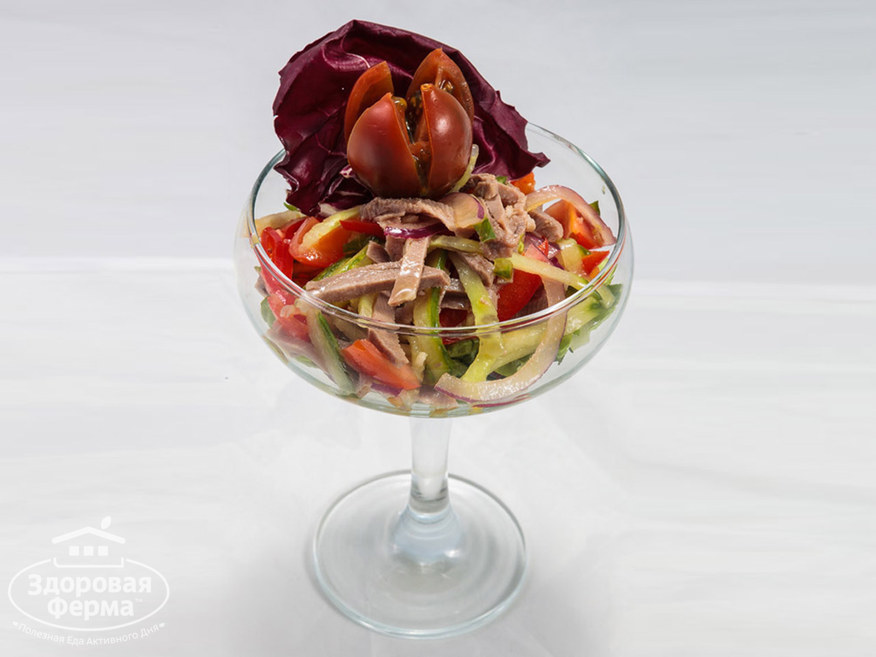 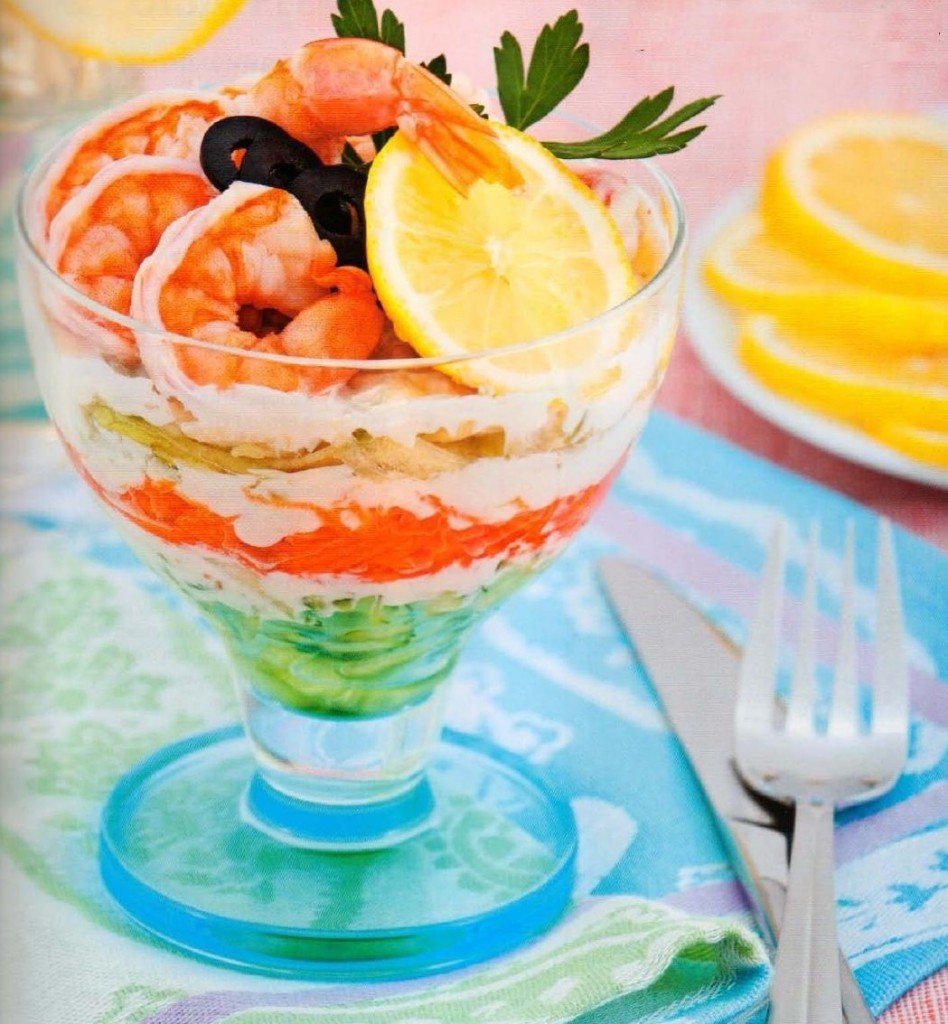 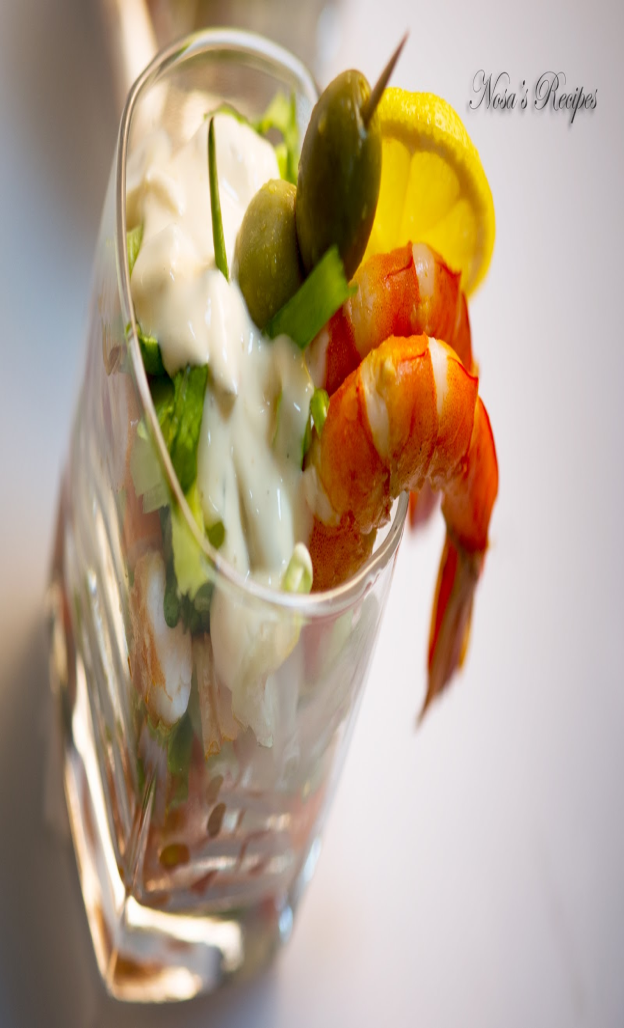 Салат –коктейль овощной
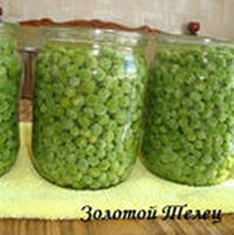 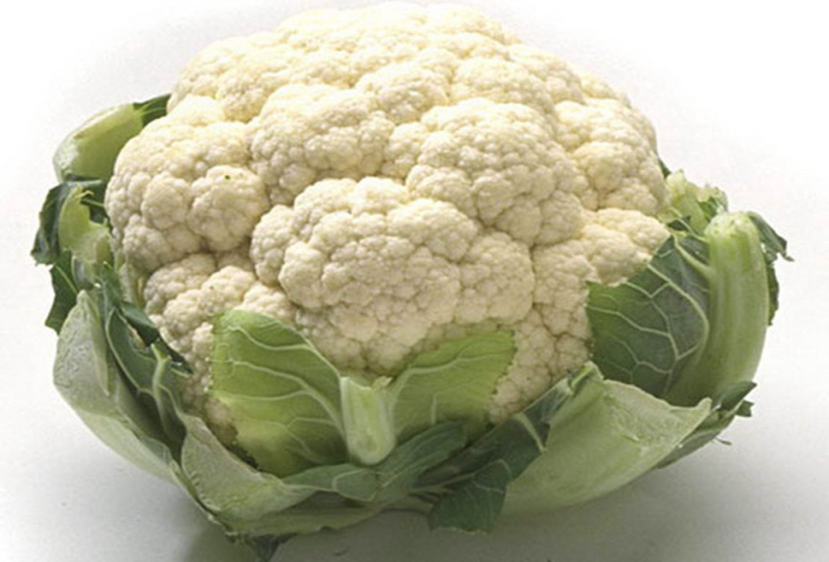 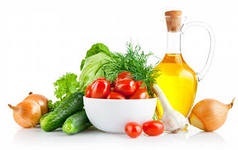 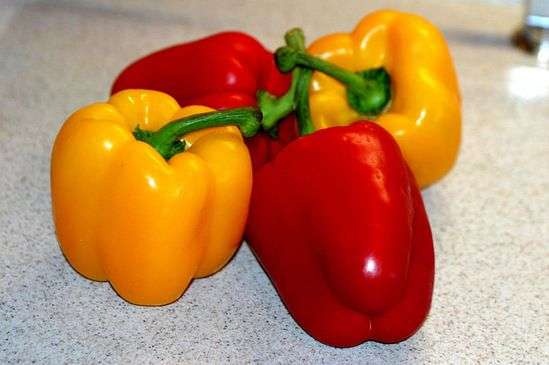 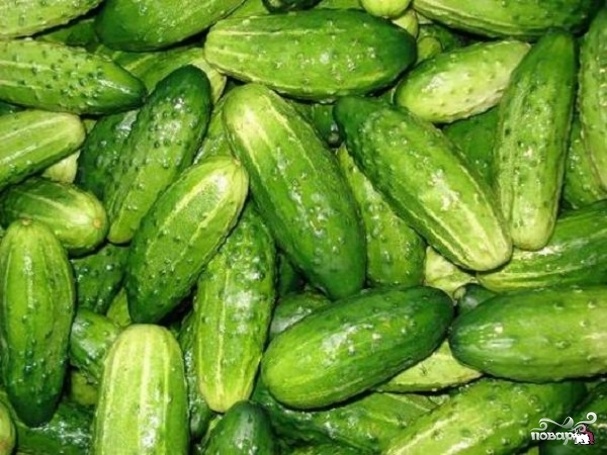 Техника безопасности при работе с ножом
1. Ручка ножа должна быть целой. 2. Руки должны быть сухими. 3. Нож в руке держать крепко. 4. Лезвие ножа должно быть хорошо заточено. 5. Нож должен быть промаркирован.
Перец сладкий помыть, очистить от семян, нарезать соломкой
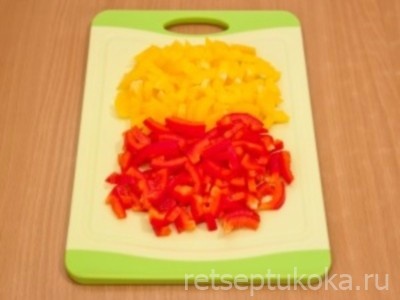 Огурцы моем, очищаем от кожицы, 
нарезаем соломкой.
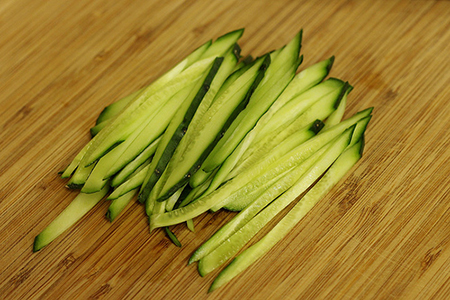 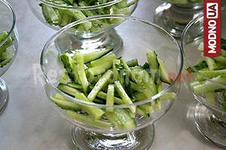 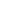 Помидоры моем, нарезаем ломтиками.
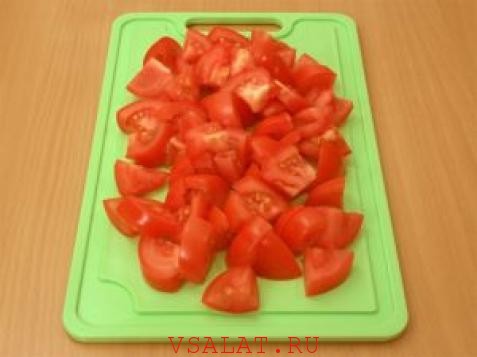 Техника безопасности при работе  с электроплитой.
1.Проверить санитарное состояние и  заземление. 2. Исправность переключателей 3. Конфорки включать на сильный нагрев, а после закипания содержимого переключить на слабый. 4. Дно посуды должно быть ровным, плотно прилегать к поверхности конфорки. 5. Поверхность конфорки ровная, без трещин. 6. Использовать прихватки, рукавицы при переносе горячей посуды.
.
Цветную капусту промываем, вырезаем кочерыжку и удаляем листья
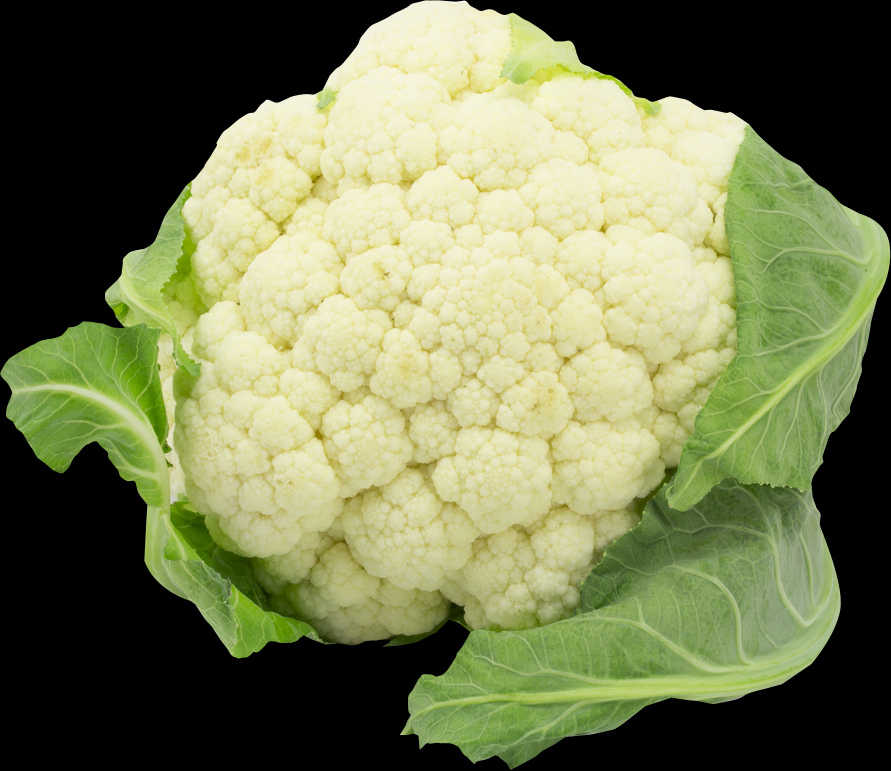 Капусту закладываем в кипящую подсолённую воду, варим 30 мин.
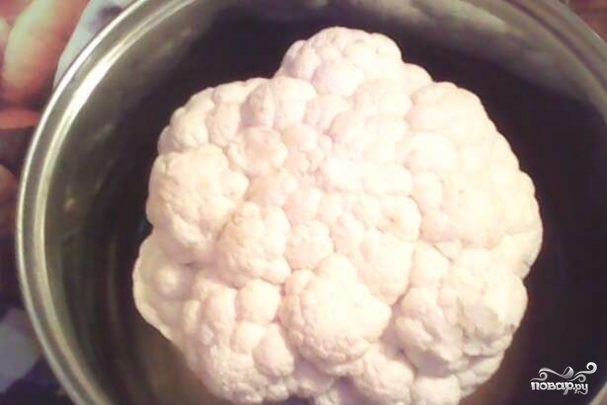 Воду сливаем, капусту охлаждаем, разделываем на  мелкие соцветия.
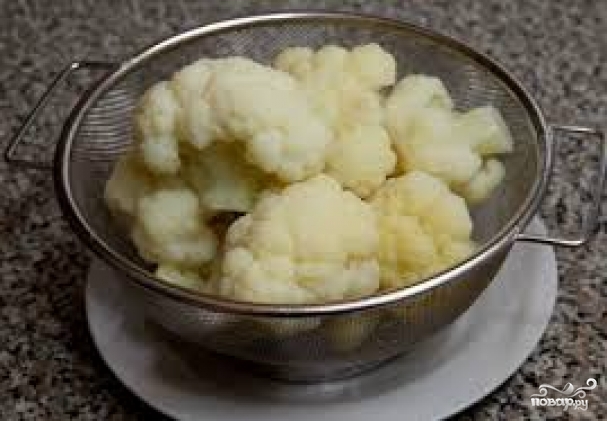 Зеленый горошек отделяем от рассола.
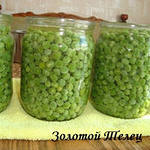 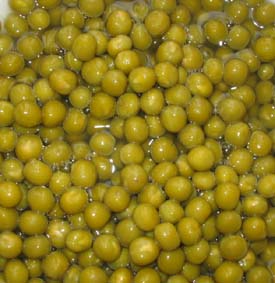 Продукты укладываем слоями.
1 слой – зелёный горошек
2 слой- огурцы
3 слой – помидоры
4 слой – перец сладкий
5 слой – цветная капуста
Поливаем  салатной заправкой.
Украшаем продуктами входящими с состав салата.
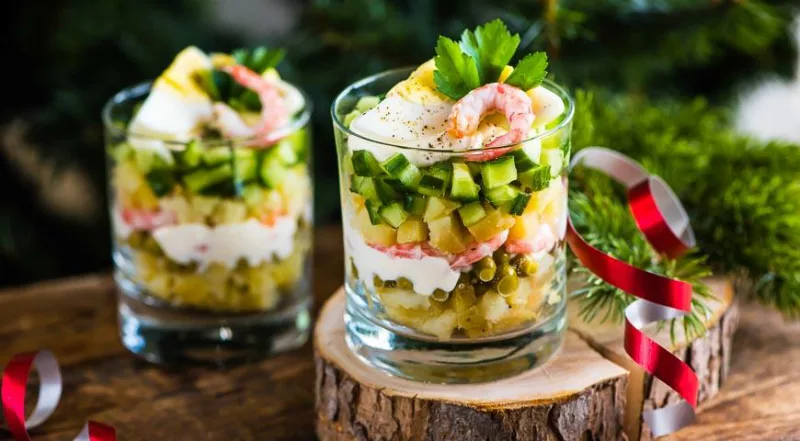 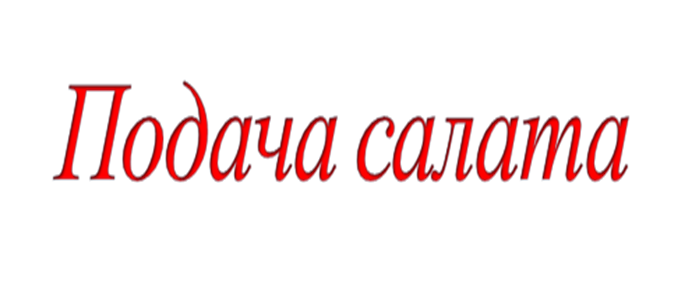 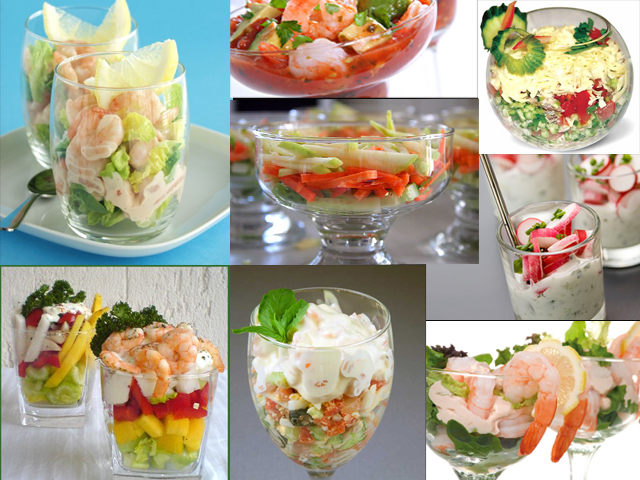 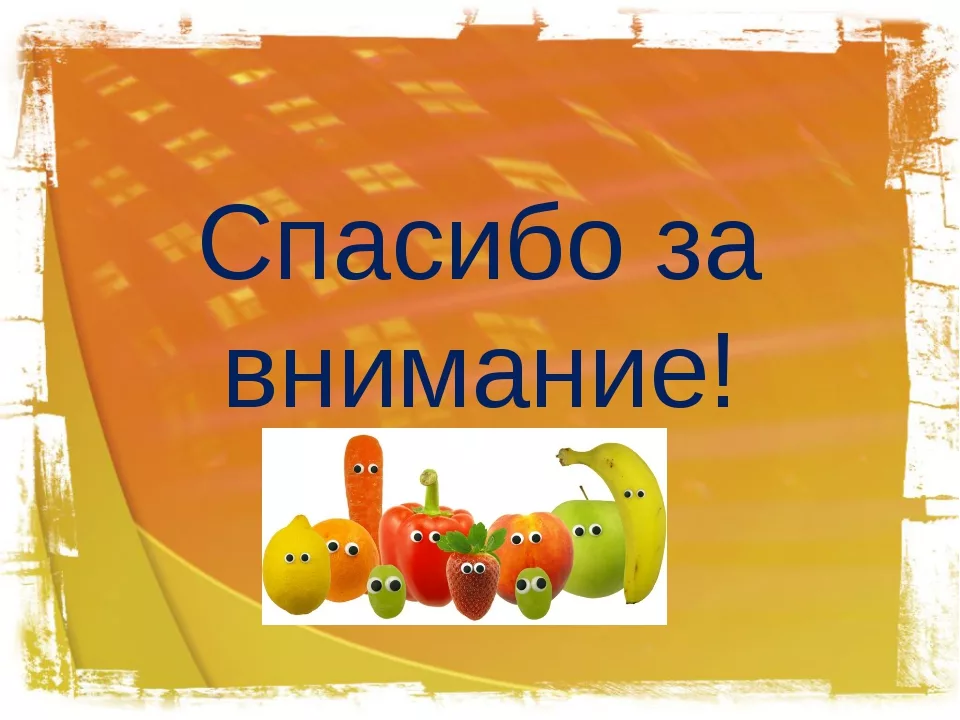